The Four Freedoms, 1943&The Problem We All Live With, 1964
Paintings by
Norman Rockwell
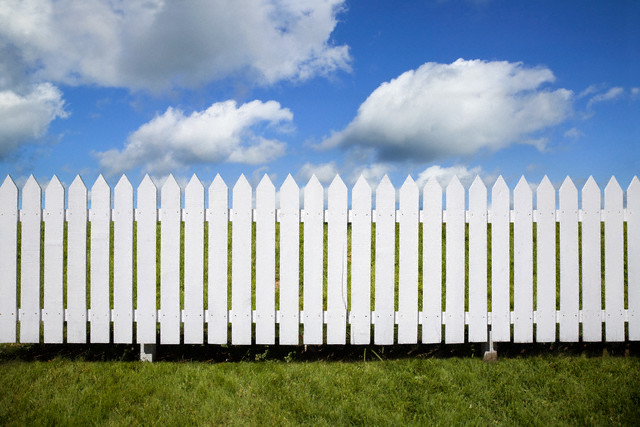 Freedom to Worship, 1943
“The Great American Pastime”by Megan Clark“The American Dream: Opportunity”by Brianda Gutierrez“The Fundamental Flaw of the American Dream: A Formula in Flux”by Taylor Schnell“Waking Up from the American Dream”by Brandy Balas“Putting the American Dream on Trial”by Danielle Hannan
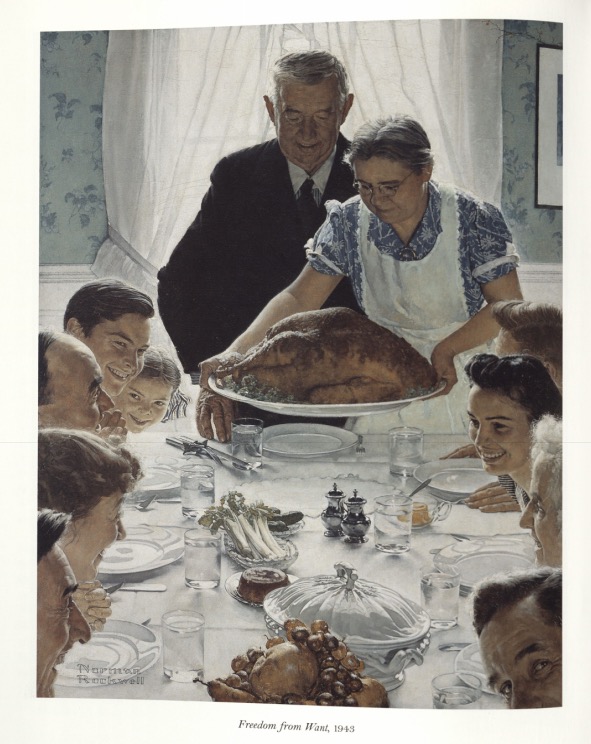 Freedom from Want, 1943
“The Great American Pastime”by Megan Clark“The American Dream: Opportunity”by Brianda Gutierrez“The Fundamental Flaw of the American Dream: A Formula in Flux”by Taylor Schnell“Waking Up from the American Dream”by Brandy Balas“Putting the American Dream on Trial”by Danielle Hannan
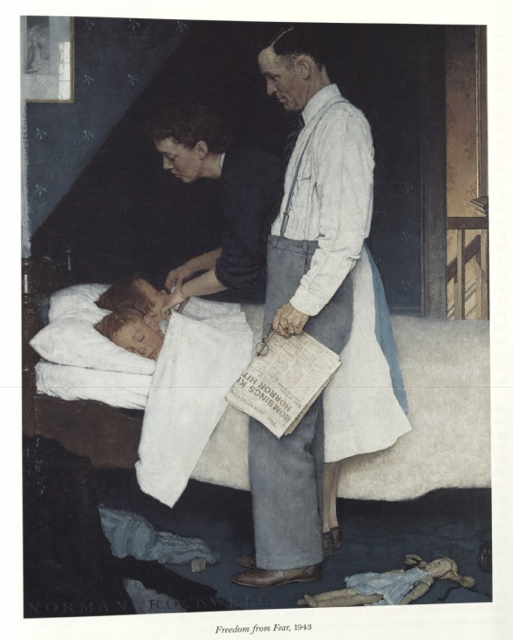 Freedom from Fear, 1943
“The Great American Pastime”by Megan Clark“The American Dream: Opportunity”by Brianda Gutierrez“The Fundamental Flaw of the American Dream: A Formula in Flux”by Taylor Schnell“Waking Up from the American Dream”by Brandy Balas“Putting the American Dream on Trial”by Danielle Hannan
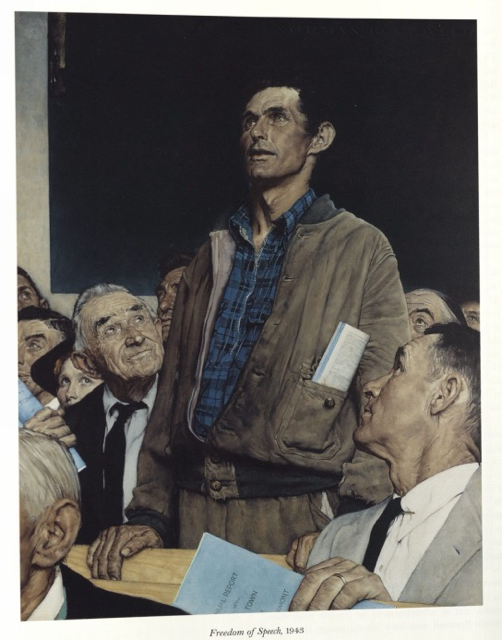 Freedom of Speech, 1943
“The Great American Pastime”by Megan Clark“The American Dream: Opportunity”by Brianda Gutierrez“The Fundamental Flaw of the American Dream: A Formula in Flux”by Taylor Schnell“Waking Up from the American Dream”by Brandy Balas“Putting the American Dream on Trial”by Danielle Hannan
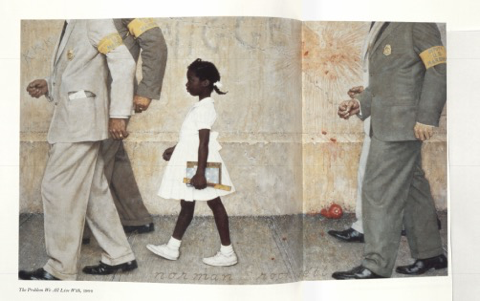 The Problem We All Live With, 1964
“The Great American Pastime”by Megan Clark“The American Dream: Opportunity”by Brianda Gutierrez“The Fundamental Flaw of the American Dream: A Formula in Flux”by Taylor Schnell“Waking Up from the American Dream”by Brandy Balas“Putting the American Dream on Trial”by Danielle Hannan
Freedom to Worship, 1943
“The Great American Pastime”by Megan Clark“The American Dream: Opportunity”by Brianda Gutierrez“The Fundamental Flaw of the American Dream: A Formula in Flux”by Taylor Schnell“Waking Up from the American Dream”by Brandy Balas“Putting the American Dream on Trial”by Danielle Hannan
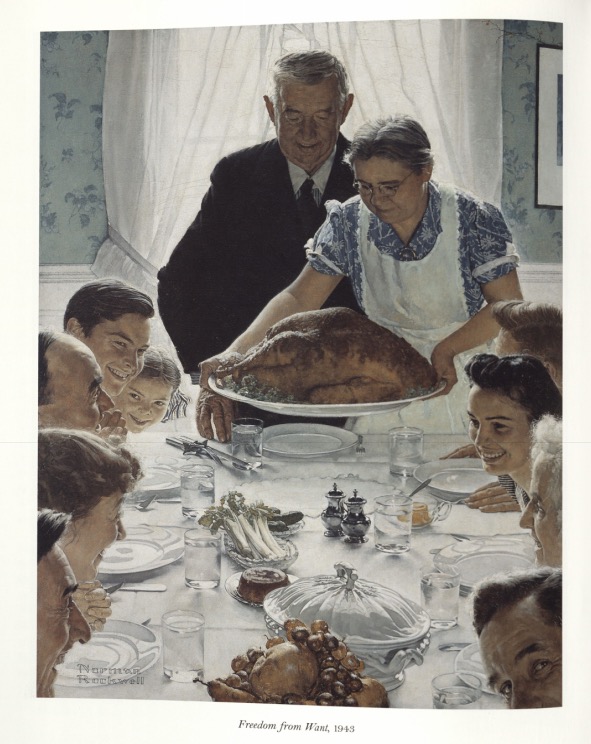 Freedom from Want, 1943
“The Great American Pastime”by Megan Clark“The American Dream: Opportunity”by Brianda Gutierrez“The Fundamental Flaw of the American Dream: A Formula in Flux”by Taylor Schnell“Waking Up from the American Dream”by Brandy Balas“Putting the American Dream on Trial”by Danielle Hannan
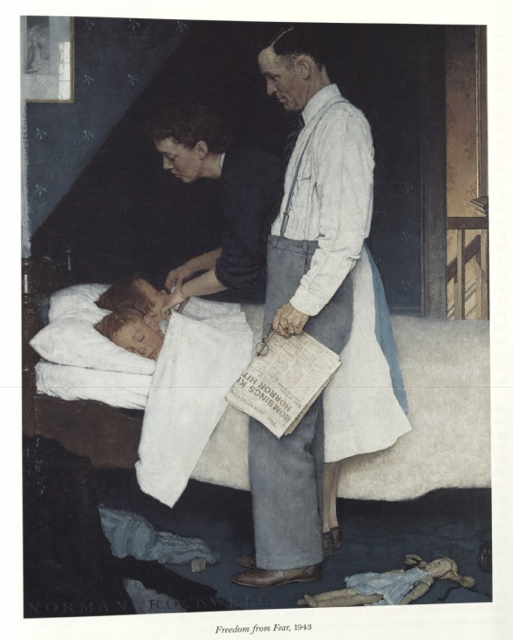 Freedom from Fear, 1943
“The Great American Pastime”by Megan Clark“The American Dream: Opportunity”by Brianda Gutierrez“The Fundamental Flaw of the American Dream: A Formula in Flux”by Taylor Schnell“Waking Up from the American Dream”by Brandy Balas“Putting the American Dream on Trial”by Danielle Hannan
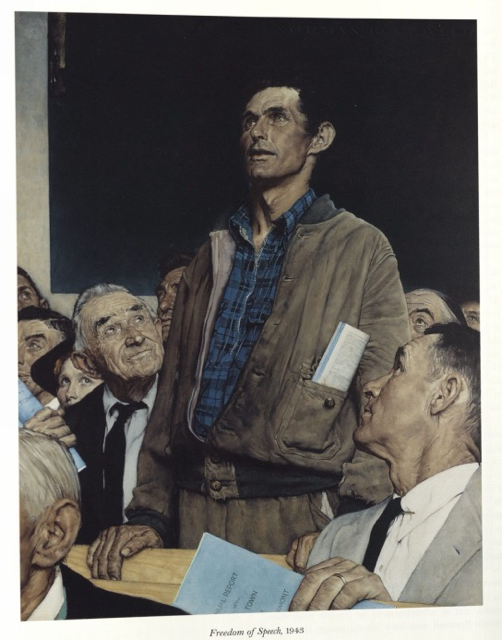 Freedom of Speech, 1943
“The Great American Pastime”by Megan Clark“The American Dream: Opportunity”by Brianda Gutierrez“The Fundamental Flaw of the American Dream: A Formula in Flux”by Taylor Schnell“Waking Up from the American Dream”by Brandy Balas“Putting the American Dream on Trial”by Danielle Hannan
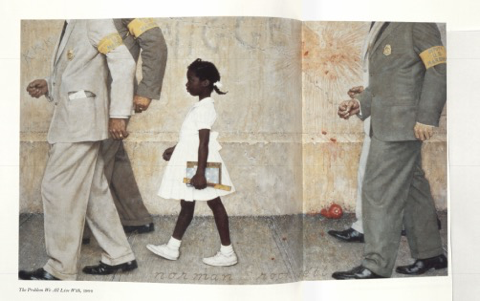 The Problem We All Live With, 1964
“The Great American Pastime”by Megan Clark“The American Dream: Opportunity”by Brianda Gutierrez“The Fundamental Flaw of the American Dream: A Formula in Flux”by Taylor Schnell“Waking Up from the American Dream”by Brandy Balas“Putting the American Dream on Trial”by Danielle Hannan
Freedom to Worship, 1943
“The Great American Pastime”by Megan Clark“The American Dream: Opportunity”by Brianda Gutierrez“The Fundamental Flaw of the American Dream: A Formula in Flux”by Taylor Schnell“Waking Up from the American Dream”by Brandy Balas“Putting the American Dream on Trial”by Danielle Hannan
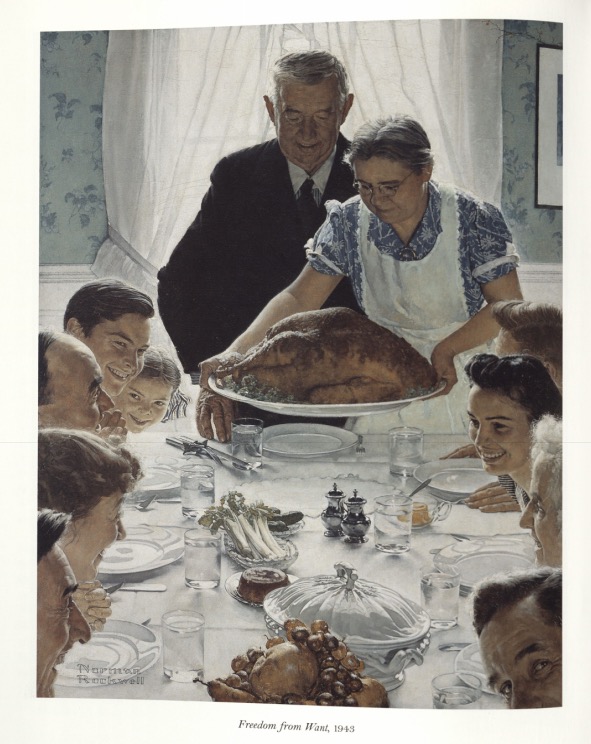 Freedom from Want, 1943
“The Great American Pastime”by Megan Clark“The American Dream: Opportunity”by Brianda Gutierrez“The Fundamental Flaw of the American Dream: A Formula in Flux”by Taylor Schnell“Waking Up from the American Dream”by Brandy Balas“Putting the American Dream on Trial”by Danielle Hannan
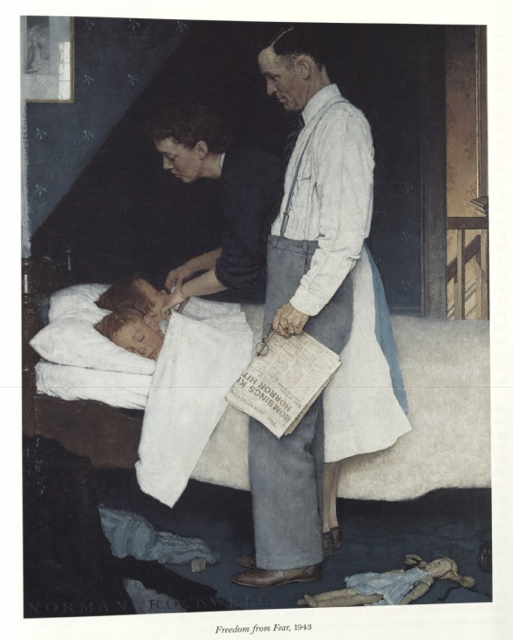 Freedom from Fear, 1943
“The Great American Pastime”by Megan Clark“The American Dream: Opportunity”by Brianda Gutierrez“The Fundamental Flaw of the American Dream: A Formula in Flux”by Taylor Schnell“Waking Up from the American Dream”by Brandy Balas“Putting the American Dream on Trial”by Danielle Hannan
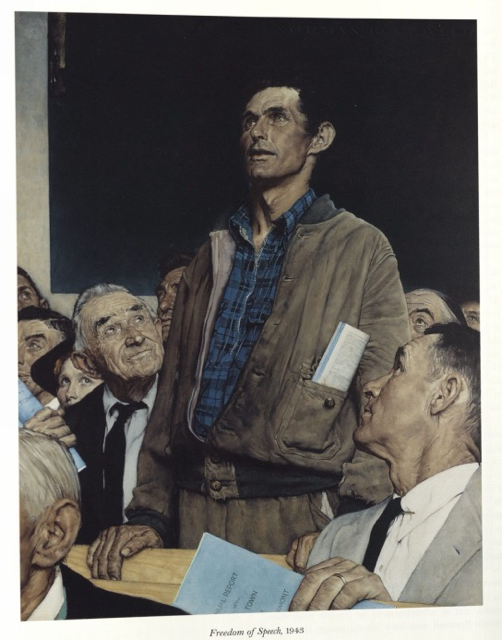 Freedom of Speech, 1943
“The Great American Pastime”by Megan Clark“The American Dream: Opportunity”by Brianda Gutierrez“The Fundamental Flaw of the American Dream: A Formula in Flux”by Taylor Schnell“Waking Up from the American Dream”by Brandy Balas“Putting the American Dream on Trial”by Danielle Hannan
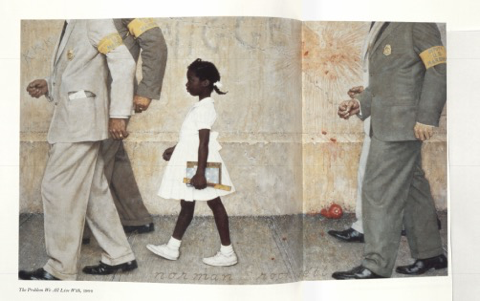 The Problem We All Live With, 1964
“The Great American Pastime”by Megan Clark“The American Dream: Opportunity”by Brianda Gutierrez“The Fundamental Flaw of the American Dream: A Formula in Flux”by Taylor Schnell“Waking Up from the American Dream”by Brandy Balas“Putting the American Dream on Trial”by Danielle Hannan
Freedom to Worship, 1943
“The Great American Pastime”by Megan Clark“The American Dream: Opportunity”by Brianda Gutierrez“The Fundamental Flaw of the American Dream: A Formula in Flux”by Taylor Schnell“Waking Up from the American Dream”by Brandy Balas“Putting the American Dream on Trial”by Danielle Hannan
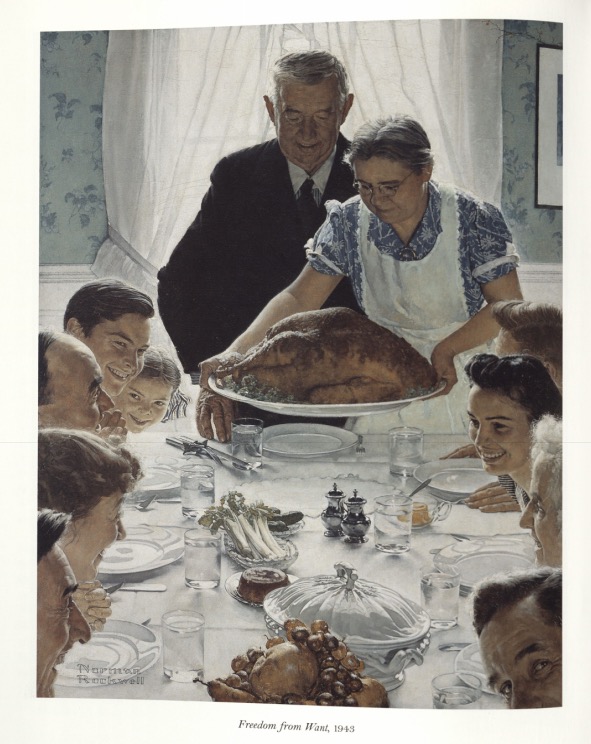 Freedom from Want, 1943
“The Great American Pastime”by Megan Clark“The American Dream: Opportunity”by Brianda Gutierrez“The Fundamental Flaw of the American Dream: A Formula in Flux”by Taylor Schnell“Waking Up from the American Dream”by Brandy Balas“Putting the American Dream on Trial”by Danielle Hannan
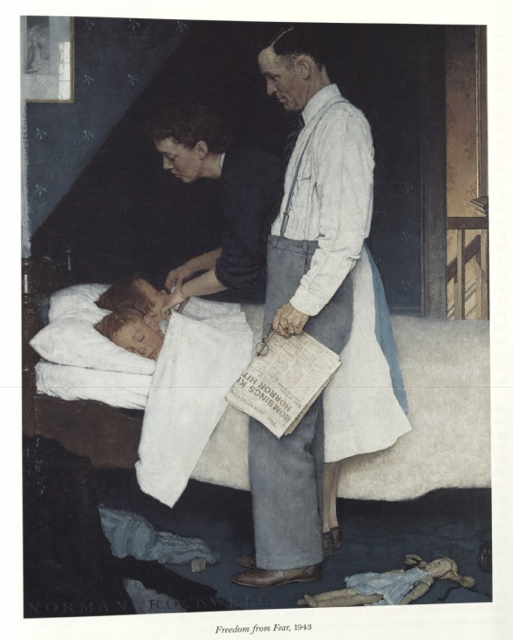 Freedom from Fear, 1943
“The Great American Pastime”by Megan Clark“The American Dream: Opportunity”by Brianda Gutierrez“The Fundamental Flaw of the American Dream: A Formula in Flux”by Taylor Schnell“Waking Up from the American Dream”by Brandy Balas“Putting the American Dream on Trial”by Danielle Hannan
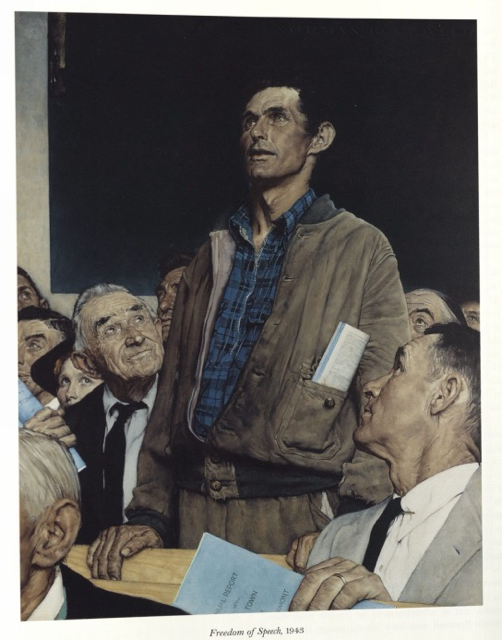 Freedom of Speech, 1943
“The Great American Pastime”by Megan Clark“The American Dream: Opportunity”by Brianda Gutierrez“The Fundamental Flaw of the American Dream: A Formula in Flux”by Taylor Schnell“Waking Up from the American Dream”by Brandy Balas“Putting the American Dream on Trial”by Danielle Hannan
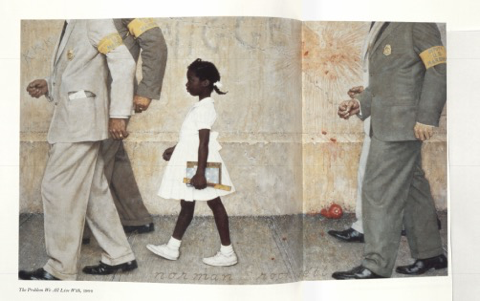 The Problem We All Live With, 1964
“The Great American Pastime”by Megan Clark“The American Dream: Opportunity”by Brianda Gutierrez“The Fundamental Flaw of the American Dream: A Formula in Flux”by Taylor Schnell“Waking Up from the American Dream”by Brandy Balas“Putting the American Dream on Trial”by Danielle Hannan
Freedom to Worship, 1943
“The Great American Pastime”by Megan Clark“The American Dream: Opportunity”by Brianda Gutierrez“The Fundamental Flaw of the American Dream: A Formula in Flux”by Taylor Schnell“Waking Up from the American Dream”by Brandy Balas“Putting the American Dream on Trial”by Danielle Hannan
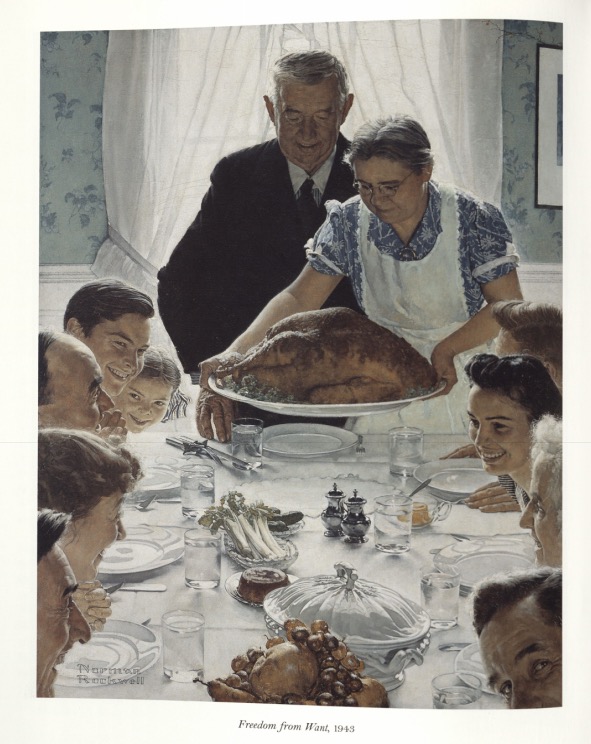 Freedom from Want, 1943
“The Great American Pastime”by Megan Clark“The American Dream: Opportunity”by Brianda Gutierrez“The Fundamental Flaw of the American Dream: A Formula in Flux”by Taylor Schnell“Waking Up from the American Dream”by Brandy Balas“Putting the American Dream on Trial”by Danielle Hannan
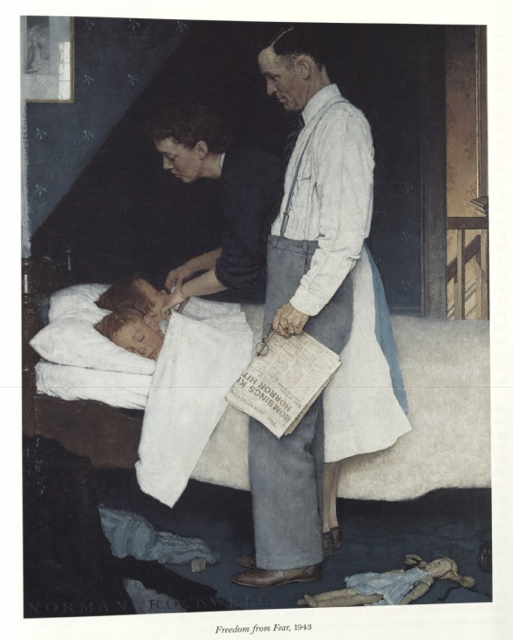 Freedom from Fear, 1943
“The Great American Pastime”by Megan Clark“The American Dream: Opportunity”by Brianda Gutierrez“The Fundamental Flaw of the American Dream: A Formula in Flux”by Taylor Schnell“Waking Up from the American Dream”by Brandy Balas“Putting the American Dream on Trial”by Danielle Hannan
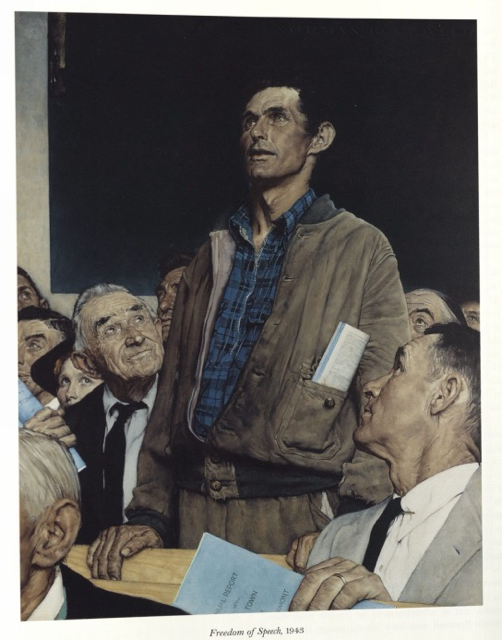 Freedom of Speech, 1943
“The Great American Pastime”by Megan Clark“The American Dream: Opportunity”by Brianda Gutierrez“The Fundamental Flaw of the American Dream: A Formula in Flux”by Taylor Schnell“Waking Up from the American Dream”by Brandy Balas“Putting the American Dream on Trial”by Danielle Hannan
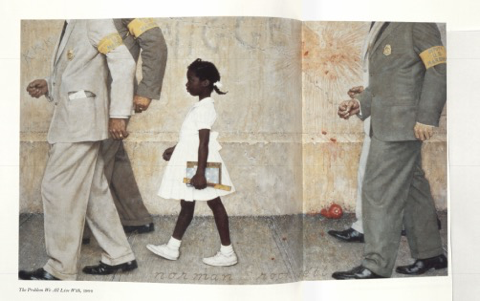 The Problem We All Live With, 1964
“The Great American Pastime”by Megan Clark“The American Dream: Opportunity”by Brianda Gutierrez“The Fundamental Flaw of the American Dream: A Formula in Flux”by Taylor Schnell“Waking Up from the American Dream”by Brandy Balas“Putting the American Dream on Trial”by Danielle Hannan
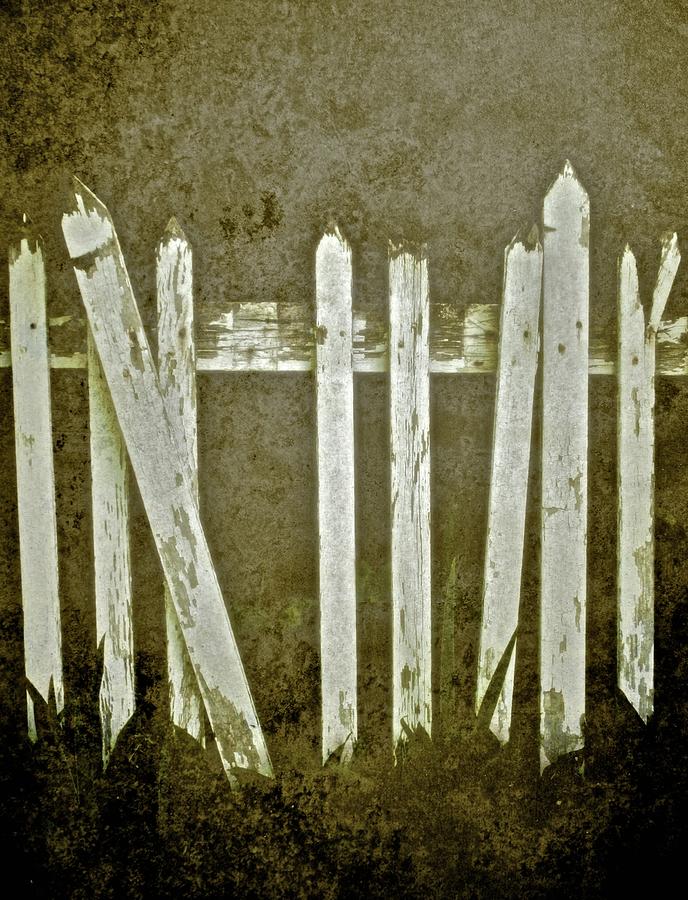